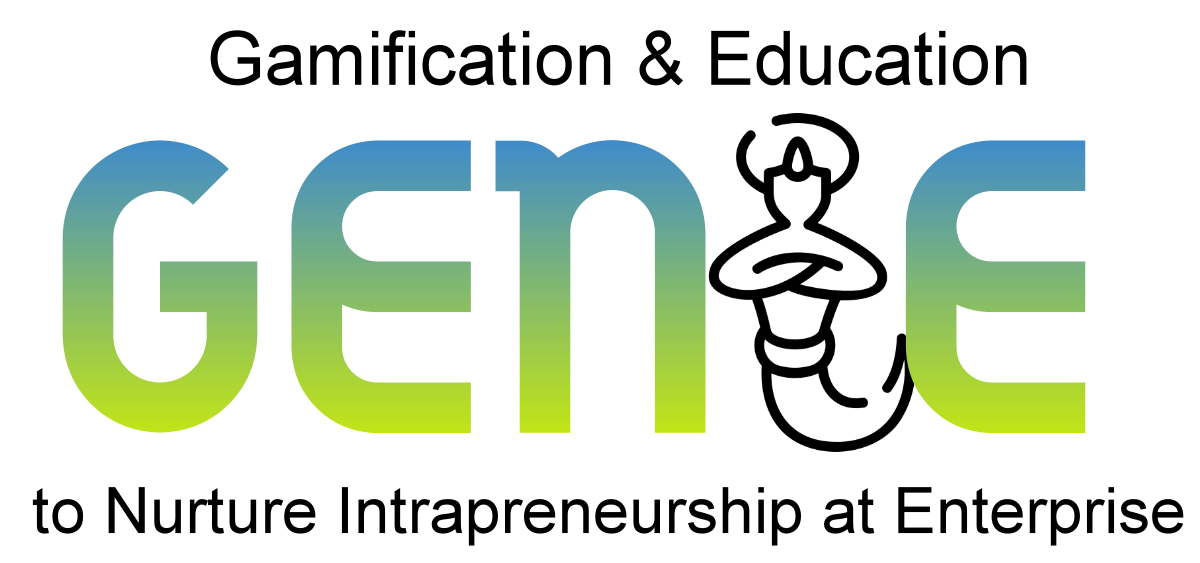 genieproject.eu
Dinge ermöglichen 1: 
Ein Benutzerhandbuch zur Förderung, Bewertung und Belohnung von unternehmerischem Denken und Initiativgeist
Index
1
DOs und DON'Ts
1.1 Lektion aus der Geschichte – Animal Spirits
1.2 Eine Kritik - Fördern Animal Spirits wirklich den Unternehmergeist und die unternehmerische Einstellung?
1.3 Inspirieren und motivieren!...oder vielleicht doch nicht? Intrapreneurship funktioniert nicht für alle...
1.4 Vorsicht vor Fallen - Slalomfahrt durch häufige Hemmnisse und Barrieren für Intrapreneurship
1.5 Keine kurzfristige Vision erlaubt - Warten auf das Blühen der Pflanze...
1.6 Ein System aufbauen, das Bestand hat - Ausdauer und Widerstandsfähigkeit trainieren
1.7 Die magische Formel ist die nicht-magische Formel - Akzeptieren Sie die Ungewissheit... bis zu einem gewissen Grad
2
Ein neuer Ansatz für das Management
2.1 Unterstützung und Sponsoring - Eine offene und fließende Kultur zur Förderung von Intrapreneurship
2.2 Selbstbewusstsein und Selbstwirksamkeit - Wege in die Zukunft erforschen
2.3 Anreize ... nicht finanzieller Art
2.4 Belohnungen... finanzieller Art 
2.5 Ressourcen - Wissenskapital, Zeit und Spielraum für Fehler
2.6 Kommunikation... für Qualitätssicherung und strategische Planung
2.7 Prozesse - Dezentralisierung und Delegation
Lernziele
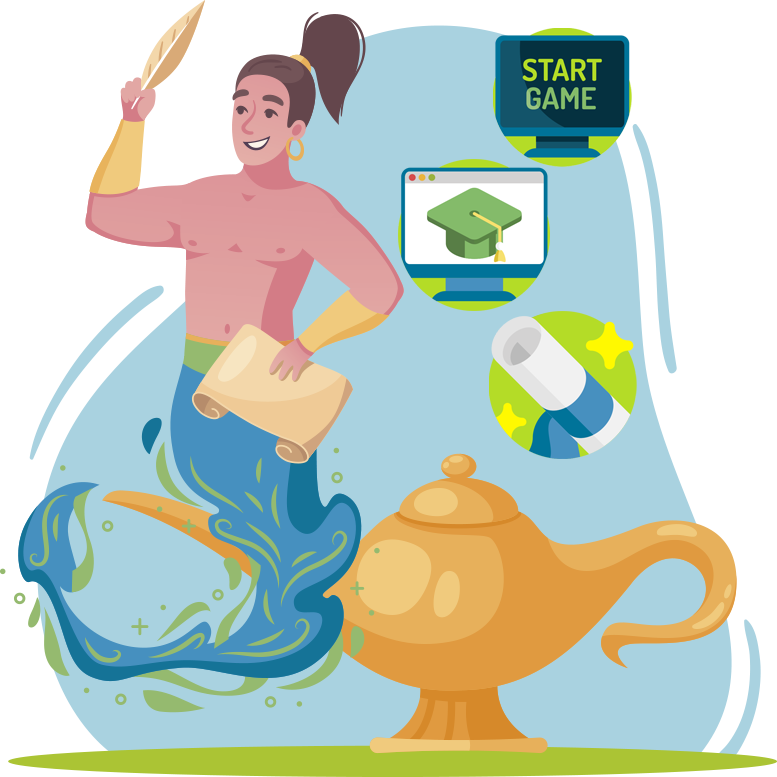 Am Ende des Moduls wirst du:
Grundlagen des Intrapreneurship verstehen
DOs und DON'Ts zur Förderung einer Kultur des unternehmerischen Engagements umsetzen
Einen neuen Managementansatz abstimmen
Unit 1
DOs und DON'Ts
1.1 Lektion aus der Geschichte – Animal Spirits
1.2 Eine Kritik - Fördern Animal Spirits wirklich den Unternehmergeist und die unternehmerische Einstellung?
1.3 Inspirieren und motivieren!...oder vielleicht doch nicht? Intrapreneurship funktioniert nicht für alle...
1.4 Vorsicht vor Fallen - Slalomfahrt durch häufige Hemmnisse und Barrieren für Intrapreneurship
1.5 Keine kurzfristige Vision erlaubt - Warten auf die Blüte der Pflanze...
1.6 Ein System aufbauen, das Bestand hat - Ausdauer und Widerstandsfähigkeit trainieren
1.7 Die magische Formel ist die nicht-magische Formel - Umfassen Sie die Ungewissheit ... bis zu einem gewissen Grad
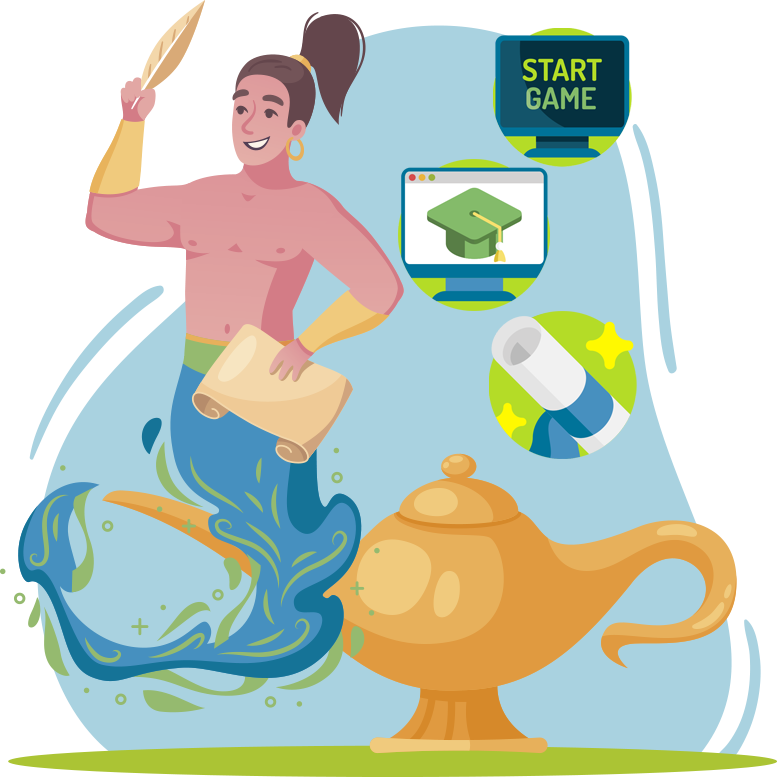 Disclaimer
Es gibt viele falsche Vorstellungen über das Unternehmertum und vor allem über die unternehmerische Einstellung.

Die Töne sind meist zu vage, zu vereinfacht und von einem Gefühl erzwungener Positivität geprägt - denn unternehmerisches Denken entsteht allein durch die Fähigkeit, motiviert und übermäßig zuversichtlich zu bleiben.

Dieser vorgetäuschte Optimismus droht die harte Realität einer Person zu verdecken, die von einer unternehmerischen Einstellung und Geisteshaltung angetrieben wird, und was wirklich notwendig ist, um die Entstehung eines unternehmerfreundlichen betrieblichen Umfelds zu fördern. 

Der Inhalt dieses Moduls soll die Schlüsselkoordinaten liefern, auf die Sie sich stützen können, um die Grundlagen und Voraussetzung von intrapreneurshipfähigen Organisationen festzulegen.
1. DOs und DON'Ts
1.1 Lektion aus der Geschichte – Spirit Animals
In den Anfängen der Neuro-Medizin haben Forscher*innen das Konzept der Animal Spirits verwendet, um metaphorisch die ursprünglichen Auslöser des menschlichen Handlungssinns und die Katalysatoren der für die Bewegung verantwortlichen neuronalen Übertragungen zu beschreiben. 
Der Begriff fand in vielen verschiedenen Disziplinen, auch in den Wirtschaftswissenschaften, Anwendung.
Die Entlehnung des Konzepts wird dem Wirtschaftswissenschaftler John Maynard Keynes zugeschrieben, der in der Allgemeinen Theorie der Beschäftigung, des Zinses und des Geldes den "Animal Spirits" als Haupttriebfeder für die Verfolgung einer unternehmerischen Initiative bezeichnet, die durch das reine Vertrauen in die Intuition hinter der unternehmerischen (d. h. geschäftlichen) Idee motiviert ist.
Obwohl die Idee der unternehmerischen Tiergeister in der Praxis sicherlich sehr faszinierend ist, weist sie einige deutliche Grenzen auf, die wir im Rahmen dieses Moduls ansprechen wollen.
1. DOs und DON'Ts
1.2 Eine Kritik - Wirken Animal Spirits wirklich auf das Unternehmertum und die Einstellung zum Unternehmertum?
Die Überzeugung, dass sich alles zum Guten wenden wird, nur weil es so sein soll, hat nichts mit Initiativgeist und unternehmerischem Denken zu tun - das ist reines Wunschdenken und unterscheidet sich nicht vom Glücksspiel im Casino...
Die Menschen handeln nicht, weil sie erwarten, dass um sie herum gute Dinge geschehen, sondern um ein Bedürfnis zu befriedigen und einen Status quo zu überwinden, der nicht mehr tragbar ist.
Doch die Veränderung des Status quo ist unweigerlich unangenehm: Sie zwingt die Menschen dazu, sich ins Unbekannte zu begeben und viele ihrer gefestigten Vorstellungen von der Realität und der bekannten Welt zu ändern. 
Wie stellen Sie also sicher, dass sich die Menschen während des Prozesses wohlfühlen? Was sind die Hebel, auf die Sie sich verlassen können, um ihren Sinn für Initiative und ihre Wahrnehmung von Komfort in einem Umfeld des Unbehagens effektiv zu verbessern? Abschließend möchte ich fragen, wie Sie den Menschen helfen können, etwas zu bewegen?
1. DOs und DON'Ts
1.3 Inspirieren und motivieren!...oder vielleicht doch nicht? Intrapreneurship funktioniert nicht für alle...
Wenn Ihr Ziel darin besteht, unternehmerische Initiative zu fördern, müssen Sie zunächst erkennen, wo der Boden fruchtbar ist und wo konkreter Spielraum für weitere Maßnahmen und Entwicklungen besteht.
Intrapreneurship funktioniert nicht für alle: Die meisten Menschen fühlen sich nicht wohl bei dem Gedanken, andere zu führen oder die Verantwortung für ganze Prozesse zu übernehmen. Eine solche Verantwortung könnte zu viel für sie sein.
Es spielt keine Rolle, wie viele aufmunternde und motivierende Reden Sie halten werden, diese Menschen werden sich nicht einfach in einer Führungsposition sehen... in der Tat, je aufgeregter und hyper-energetischer Sie sie in Bezug auf diese Perspektive machen wollen, desto mehr Angst werden Sie bei ihnen verursachen.
Der allererste, wichtige Schritt zur Förderung des Unternehmergeistes in Ihrem Unternehmen besteht darin, den kleinen Prozentsatz von Menschen mit diesem Funkeln in den Augen zu finden und Ihre weiteren Bemühungen auf sie zu konzentrieren. f
1. DOs und DON'Ts
1.4 Vorsicht vor Fallen - Slalomfahrt durch häufige Hemmnisse und Barrieren für Intrapreneurship
Die erste offizielle Definition, die wir für Intrapreneur*innen haben, lautet [...] Träumende, die etwas tun. Diejenigen, die die praktische Verantwortung für die Schaffung von Innovationen jeglicher Art innerhalb eines Unternehmens übernehmen.
Schaffen bedeutet die Möglichkeit, mit Inputs und Ressourcen in einer Weise zu experimentieren, die noch nie zuvor erprobt wurde (d. h. neue Zutaten in die Wertgleichung aufzunehmen, bereits etablierte Prozesse umzustrukturieren, usw.).
Innovation bedeutet die Möglichkeit, zur Schaffung von etwas beizutragen, das noch nie zuvor konsolidiert wurde und das das Potenzial hat, neue positive quantitative/qualitative Ergebnisse zu erzielen.
Jede Art von Innovation bietet die Möglichkeit, kreative, innovative Prozesse ohne strenge Grenzen und im Bewusstsein, sich in einer Zone der freien Erprobung zu bewegen, durchzuführen.
Ihre Träumenden, die in der Entstehung begriffen sind, brauchen einen Raum, in dem sie ihre schöpferische Innovation zum Ausdruck bringen und festigen können. Dieser Raum ist frei von subtilen und "bösartigen" Vorurteilen gegenüber dem, was ihnen fremd erscheint, was zu weit davon entfernt zu sein scheint, Anzeichen von Reife zu zeigen, was zu weit entfernt zu sein scheint von bequemen Vertretungslösungen.
Quelle: 1
1. DOs und DON'Ts
1.5 Keine kurzfristige Vision erlaubt - Warten auf die Blüte der Pflanze...
Ihre potenziellen Träumenden zeigen vielleicht schon erste Anzeichen eines künftige*r Intrapreneur*in, aber das bedeutet nicht, dass die von ihnen entwickelten Ideen auch so schnell wirklich wirkungsvoll, profitabel und zuverlässig sein werden. 
Diejenigen, die sich an die Spielregeln halten, kennen diese bereits: Sie sind mit dem Fahrplan vertraut und kennen vor allem die wesentlichen Elemente ihres Projektstrukturplans.
Die künftigen Intrapreneur*innen hingegen machen ihre eigenen Bücher und legen die für sie geltenden Regeln selbst fest.
Natürlich ist es nicht verkehrt, das Spiel nach den Regeln zu spielen, aber es ist offensichtlich, dass wir uns im zweiten Fall auf einer ganz anderen Ebene und in einer anderen Größenordnung von Verantwortung befinden.
Die Konsolidierung der positiven Spillover-Effekte dieser neu entstehenden Dynamik erfordert Zeit, Geduld und die Bereitschaft, zahlreiche, häufige und manchmal sogar schmerzhafte Rückschläge hinzunehmen. Wenn die Unternehmer*innen einen Notfallplan haben, um all dies zu ertragen und widerstandsfähig zu sein, wird die Zeit ihre Wirkung entfalten...
1. DOs und DON'Ts
1.6 Ein System aufbauen, das Bestand hat - Ausdauer und Widerstandsfähigkeit trainieren
Das Element des Risikos ist ein charakteristisches Merkmal des Unternehmertums, und dies ist das Element, das eine brillante Führungskarriere von einer brillanten unternehmerischen Karriere unterscheidet.
Unternehmer*innen lernen, mit einer mentalen Erschöpfung und einem Leidensdruck umzugehen wie kein anderer.
Die Last und die Verantwortung, die mit jeder Entscheidung einhergehen, liegen auf ihren Schultern, und nur auf ihren Schultern: Wenn sie ihre Träumer*innen in der Entstehung fördern wollen, müssen sie all ihr reiches Wissen weitergeben, um den Menschen zu helfen, diese neuen Schuhe zu tragen.
Das Engagement, das die Menschen für die Sache, für die sie sich einsetzen, an den Tag legen, kann von Person zu Person unterschiedlich sein, je nachdem, welche intrinsischen Elemente hinter ihrer erneuten Motivation stehen, einen Schritt nach vorne zu machen
Als "ursprüngliche*r" Unternehmer*in müssen Sie einschätzen, wo ihre Grenzen liegen: der Punkt, über den sie nicht bereit sind, weiter zu gehen - andernfalls könnte es zu einer Diskrepanz zwischen Ihren Erwartungen an sie und ihren Erwartungen an sich selbst kommen (d. h. ein typisches Szenario, das die perfekte Umgebung für Konflikte darstellt).
1. DOs und DON'Ts
1.7 Die magische Formel ist die nicht-magische Formel - Akzeptieren Sie die Ungewissheit... bis zu einem gewissen Grad
Inspirieren und motivieren allein reicht nicht aus.

Ein System, das gegen organisatorische Innovationen immun ist, ist ein System, das sich vor der Umsetzung von Veränderungen fürchtet, die den natürlichen und traditionellen Lauf der Dinge stören könnten.
Die Schaffung eines "Geschäftsklimas", das bei den Arbeitnehmenden ein unternehmerisches Denken auslöst, setzt Flexibilität voraus, wobei ein gewisser Spielraum für Fehler vorhanden sein muss, die unvermeidlich sind, wenn die Dinge erst einmal in Gang gekommen sind.
Unit 2
Ein neuer Ansatz für das Management
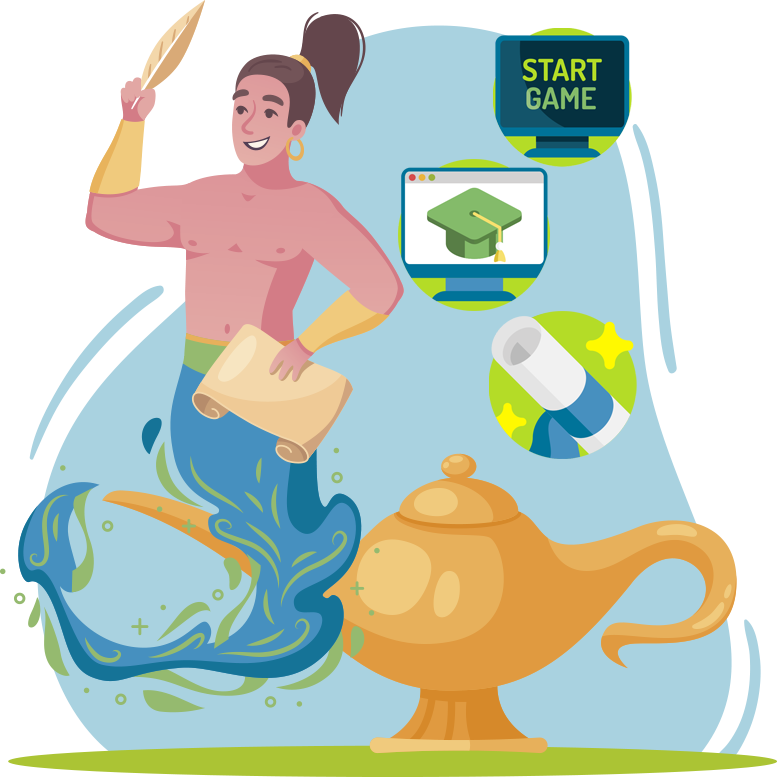 2.1 Unterstützung und Sponsoring - Eine offene und fließende Kultur zur Förderung von Intrapreneurship
2.2 Selbstbewusstsein und Selbstwirksamkeit - Erkundung der künftigen Wege
2.3 Anreize ... nicht finanzieller Art
2.4 Belohnungen... finanzieller Art 
2.5 Ressourcen - Wissenskapital, Zeit und Spielraum für Fehler
2.6 Kommunikation... für Qualitätssicherung und strategische Planung
2.7 Prozesse - Dezentralisierung und Delegation
Disclaimer
Im Zusammenhang mit den letzten Folien haben wir die wesentlichen Voraussetzungen für die Förderung und Entstehung eines auf Intrapreneurship ausgerichteten Unternehmensumfelds herausgearbeitet.

Im nächsten Abschnitt werden wir uns auf der anderen Seite auf Auslöser und Hebel konzentrieren, auf die sich die Unternehmenden stützen können, um die Dinge in Bewegung zu halten und den Intrapreneurship-Motor innerhalb ihrer Organisation weiter zu fördern. Nachfolgend wird eine kurze Momentaufnahme der oben genannten Punkte vorgestellt:

Unterstützung und Sponsoring
Selbstwahrnehmung und Selbstwirksamkeit
Anreize
Belohnungen
Ressourcen
Kommunikation
Prozesse
Quelle Nr.: 2
2. Ein neuer Ansatz für das Management
2.1 Unterstützung und Sponsoring - Eine offene und fließende Kultur zur Förderung von Intrapreneurship
Träumende in der Entstehung sollten sich voll unterstützt und wertgeschätzt fühlen. 

Aufwertung und Zustimmung bedeutet nicht, dass alles, was ihnen in den Sinn kommt, ohne Rücksicht auf Verluste befürwortet und unterstützt werden sollte, sondern dass es zumindest Überlegungen und Diskussionen über die jeweilige Angelegenheit geben sollte.

Die Schaffung einer offenen Kultur und eines Geschäftsklimas, das diese Art von Einstellung begrüßt, ist sicherlich die unabdingbare Voraussetzung für die Förderung von Beiträgen, Kommentaren und Feedback von unten nach oben. 

Ein schnelles, effizientes und reaktives (reaktionsfähiges) strukturiertes Feedbacksystem ermöglicht einen reibungsloseren Umlauf von Ideen und verringert gleichzeitig den Spielraum für störende Engpässe und Hindernisse für einen effektiven Dialog.
2. Ein neuer Ansatz für das Management
2.2 Selbstbewusstsein und Selbstwirksamkeit - Wege in die Zukunft erforschen
Der Weg zu unternehmerisch inspirierten Lösungen ist ein holpriger Weg.

Manager*in, Unternehmende und Personen an der Spitze der Befehlskette müssen die unabhängigen und kreativen Lösungen der Mitarbeiter*innen fördern, ohne überkomplizierte Bewertungsmechanismen einzuführen, die den eigentlichen Nutzen des gesamten Prozesses zunichte machen könnten. 

Natürlich muss es ein strukturiertes Bewertungs- und Überwachungssystem geben, aber diese sollten sich nicht negativ auf den Verlauf der Dinge auswirken und zum Beispiel den gesamten Zeitplan zwischen der Wertschöpfungskette Input → Ausarbeitung → Output verlangsamen.
2. Ein neuer Ansatz für das Management
2.3 Anreize ... nicht finanzieller Art
Träumende in der Entstehung sind (in der Regel) durch andere Arten von erwarteten Belohnungen motiviert, die ganz einfach mit der Selbstanerkennung eines höheren Status zusammenhängen könnten.

Der Aufbau eines Systems, das das Entstehen unternehmerischer Initiativen unter den Arbeitnehmer*innen begünstigt, sollte in der Tat auf der Schaffung ausgefeilter Anreize beruhen, die die Form der Zusammenarbeit und die Rollen/Verantwortlichkeiten der für sie verantwortlichen Personen aufwerten.

In den meisten Fällen bieten Unternehmer*innen diesen Menschen ein sicheres Umfeld, in dem sie in kritischen Entscheidungssituationen ein Mitspracherecht haben, was wiederum für ein großes Gefühl der Selbstbestimmung sorgt.
2. Ein neuer Ansatz für das Management
2.4 Belohnungen... finanzieller Art
Risikofreudige Träumende sind sich (in der Regel) der Folgen bewusst, die eine falsche Entscheidung für den Erfolg ihrer Initiative haben wird.

Gleichzeitig können sie aufgrund der besonderen Merkmale der Realität, in der sie als Intrapreneur*innen agieren, nicht die volle Kontrolle über das Ergebnis der Aktion haben, für die sie sich selbst verantwortlich machen.

Der finanzielle Ausgleich für ihre Bemühungen sollte gemeinsam entwickelte Alternativen der Gewinnbeteiligung berücksichtigen, die sowohl kurz- als auch langfristig orientierte Meilensteine beinhalten.
2. Ein neuer Ansatz für das Management
2.5 Ressourcen - Wissenskapital, Zeit und Spielraum für Fehler
Es ist wichtig, sich immer vor Augen zu halten, dass die angehenden Träumenden, die auch als potenzielle Intrapreneur*innen bezeichnet werden, letztendlich immer noch Angestellte sind, die mehr oder weniger mit den alltäglichen Verantwortlichkeiten und Aufgaben "verstrickt" sind.

Intrapreneur*innen können es sich nicht leisten, alles hinter sich zu lassen, nur um ihre Ideen zu verfolgen: Deshalb ist es wichtig, dass Unternehmer*innen und Top-Management mit Intrapreneur*innen einen klaren und transparenten Projektplan für die Entwicklung all dessen aushandeln, was die Mitarbeiter*innen an Wert einbringen können.

Dazu gehört auch der Zugang zu:
Finanziellen und wirtschaftlichen Ressourcen, die normalerweise nicht zugänglich sind
Technologien und Wissenskapital im Allgemeinen (d. h. Beratungsleistungen von Expert*innen innerhalb des Unternehmens), die normalerweise nicht in ihrem Interessensbereich liegen
...und nicht zuletzt die Zeit
2. Ein neuer Ansatz für das Management
2.6 Kommunikation... für Qualitätssicherung und strategische Planung
Es gibt verschiedene Möglichkeiten, wie Unternehmen die Kommunikation nutzen können, um ein Umfeld zu schaffen, das Träumende und aufstrebende Intrapreneur*innen fördert.

In großen Organisationen ist es beispielsweise üblich, eine digitale Plattform für den Austausch von Wissen, Ideen und Know-how einzurichten, die für alle zugänglich und frei von Vorurteilen ist.

In einigen anderen Organisationen, die eher produktionsorientiert sind, werden physische "Briefkästen" in der Nähe der Produktionslinie aufgestellt, damit die Mitarbeitenden, die täglich mit den Maschinen arbeiten, mit ihren Ideen zur allgemeinen Effizienz und Effektivität des gesamten Montage-/Produktionssystems beitragen können.

In anderen Fällen ist es üblich, geschäftliche Herausforderungen an Arbeitende und Angestellte zu stellen, die nicht unbedingt für die Funktion verantwortlich sind, auf die sich die Herausforderung bezieht: Ihre Beiträge sind frei von jeglicher potenzieller Voreingenommenheit und können in der Tat neue Lösungen/Alternativen auslösen, die aus einer neuen Sichtweise heraus entstehen...
2. Ein neuer Ansatz für das Management
2.7 Prozesse - Dezentralisierung und Delegation
Es ist nicht falsch anzunehmen, dass oft das solideste und zuverlässigste Wissen über einen Prozess oder ein Produkt von den Menschen auf der untersten Ebene der Entscheidungskette festgehalten wird, die aber auch die gleichen sind, wenn sie die Besonderheiten des Produkts näher betrachten.

Unternehmen und Organisationen, denen es gelingt, ein für Intrapreneurship förderliches Umfeld zu schaffen, versuchen, die Befehlskette zu straffen, während sie gleichzeitig dezentralisierte Führungssysteme bevorzugen, die sektorübergreifende Wissenskooperationen und multidisziplinäre Kooperationsprojekte kombinieren.

In gewissem Maße ist diese Dezentralisierung im Fall von Kleinst- und Kleinunternehmen sogar noch einfacher, da diese Organisation im Vergleich zu großen etablierten Unternehmen bereits viel flexibler ist und wo es - dank des geringeren Umfangs der Aktivitäten und der geringeren Anzahl der beteiligten Personen - weitaus weniger komplex ist, multidisziplinäre und sektorübergreifende Projekte zu verwalten, wie gerade beschrieben.
Die Nicht-Magie-Formel impliziert einen fortlaufenden Zyklus von:

Motivation und Inspiration
Planung, Durchführung und Überprüfung
Audit-Bewertung und Finanzkontrolle
Teste dein Wissen!
Bitte beantworten die folgenden Fragen:
In der Wirtschaft sind Animal Spirits:

Verdrängungsmarketing-Taktiken
Hochrangige Banker*innen
Eine metaphorische Erklärung für unternehmerisches Verhalten
Anreize:

Sind nur finanzieller Natur
Sind nur der oberen Führungsebene vorbehalten
Keine der Antwortmöglichkeiten
In Organisationen, die von Intrapreneurship inspiriert sind, ist Kommunikation:

Immer von oben nach unten
Immer von unten nach oben
Keine der Antwortmöglichkeiten
Wissenskapital ist:

Was aufstrebende Intrapreneur*innen benötigen, um Dinge ins Rollen zu bringen
Nur für F&E verfügbar 
Geschützt durch IPR
Die Nicht-Magie-Formel impliziert einen fortlaufenden Zyklus von:

Motivation und Inspiration
Planung, Durchführung und Überprüfung
Audit-Bewertung und Finanzkontrolle
Teste dein Wissen!
Lösung:
In der Wirtschaft sind Animal Spirits:

Verdrängungsmarketing-Taktiken
Hochrangige Banker*innen
Eine metaphorische Erklärung für unternehmerisches Verhalten
Anreize:

Sind nur finanzieller Natur
Sind nur der oberen Führungsebene vorbehalten
Keine der Antwortmöglichkeiten
In Organisationen, die von Intrapreneurship inspiriert sind, ist Kommunikation:

Immer von oben nach unten
Immer von unten nach oben
Keine der Antwortmöglichkeiten
Wissenskapital ist:

Was aufstrebende Intrapreneur*innen benötigen, um Dinge ins Rollen zu bringen
Nur für F&E verfügbar 
Geschützt durch IPR
Zusammenfassung
Gut gemacht! Jetzt weißt du mehr über:
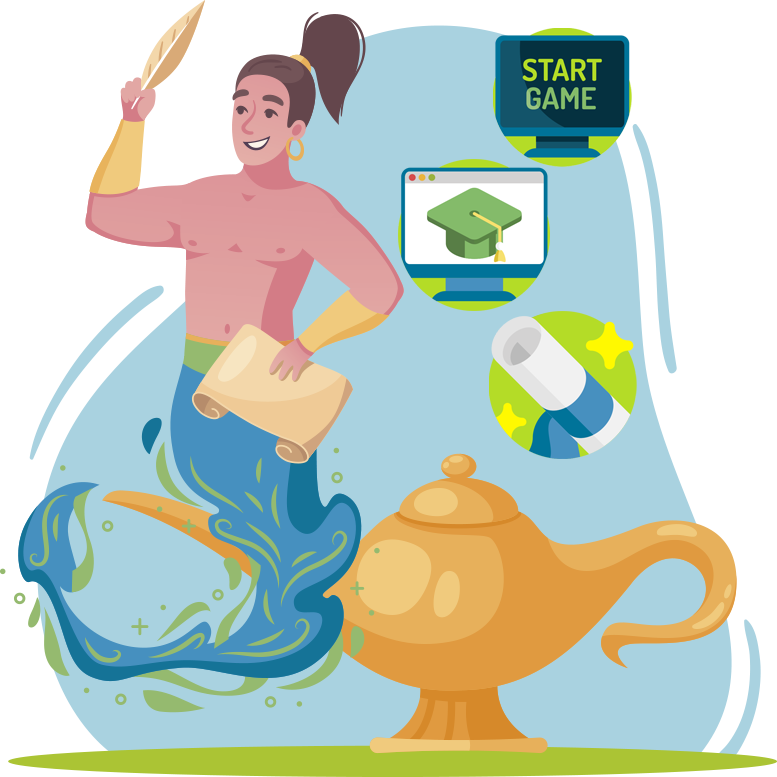 Gute und weniger gute Praktiken zur Förderung des Unternehmergeistes
Auslöser und Hemmnisse für die Eigeninitiative Ihrer Mitarbeitenden
Hebel für einen Intrapreneurship-freundlichen Managementansatz
Literaturverzeichnis
Goldberg, W. H. (1986). Book Reviews : Gifford Pinchot III: Intrapreneuring: Why You Don’t Have to Leave the Corporation to Become an Entrepreneur 1985, New York: Harper and Row. 368 pages. Organization Studies, 7(4), 398–399. https://doi.org/10.1177/017084068600700408
Five Insights into Intrapreneurship. A guide to Accelerating Innovation within Corporations. Deloitte Digital. URL: https://www2.deloitte.com/content/dam/Deloitte/de/Documents/technology/Intrapreneurship_Whitepaper_English.pdf
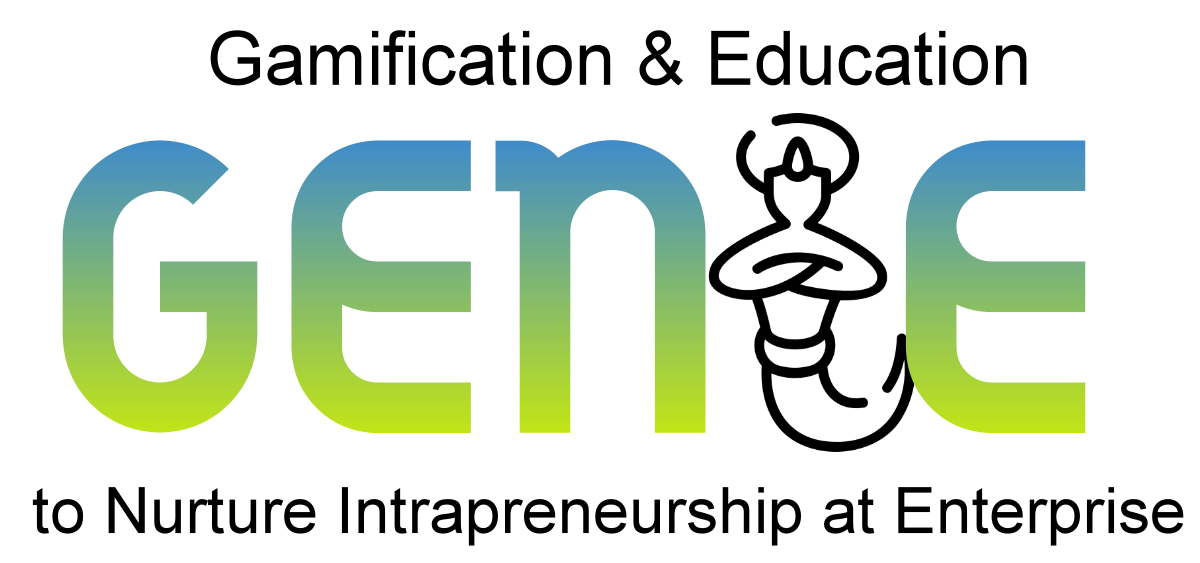 genieproject.eu
Vielen Dank!